Reçu fiscalN° d’ordre : 
/022
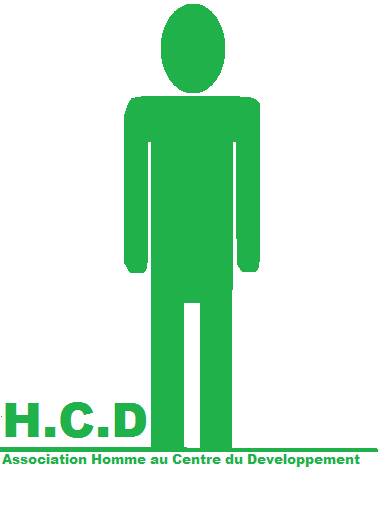 Bénéficiaire :
ASSOCIATION H.C.D
(Homme au Centre du Développement)
Siège social : 
4 rue neuve, 67430 Waldhambach
Volume 47 Folio N° 47 / Siren : 884483587
Objet : 
   Participer au projet de voyage humanitaire Août 2022  
   Favoriser la réinsertion des jeunes défavorisés dans la société 
   Favoriser la scolarisation et l’éducation d’enfants togolais
                          (cocher la case de votre choix)
Association autorisée à recevoir des dons et legs, inscrite au registre des Associations de Saverne-FRANCE sous les références : volume 47 Folio n° 47
Donateur :
Nom et Prénom : 
Adresse :
H.C.D reconnait avoir reçu  à titre de don 
la somme de : 
En toutes lettres :                       
Date :
Mode de versement :
La présidente Anne ROTH